The Times They Are A Changing
Data Boot Camp
C. Schofield and E. Subers
The Journey…
What we Did
ELA: 
Close and Critical Reading
Biology:
Unit on Body Systems
Rubric Based Assessment
Pre and post-tests given
DD Answer sheets used and scanned
Results analyzed
Multiple Choice Assessment
Pre and Post-tests given
DD Answer sheet used and scanned
Results analyzed
Assessment
Assessment Questions– Close and Critical Reading

What does the text say? (Briefly summarize “Letter 1” at the literal level.)

How does it say it? In other words, how does the author develop the text to convey his/her purpose? (What are the genre, format, organization, features, etc.?)
 
What does the text mean? (What message/theme/concept is the author trying to get across?)
 
So what? (What does the message/theme/concept mean in your life and/or in the lives of others?

Why is it worth sharing/telling? What significance does it have to your life and/or to the lives of others?)
What Students DID:
Read and responded to Frankenstein Letter One for the Pre-test.

Read and Responded to Frankenstein Letter Two for the post-test
See Letter Two Here!
See Letter One Here!
Frankenstein Letter One
Return
Frankenstein
Letter 1 
St. Petersburgh, Dec. 11th, 17— 

TO Mrs. Saville, England 
You will rejoice to hear that no disaster has accompanied the commencement of an enterprise which you have regarded with such evil 
forebodings. I arrived here yesterday, and my first tas assure my dear sister of my welfare and increasing confidence in the success of my 
undertaking. 

I am already far north of London, and as I walk in the streets of Petersburgh, I feel a cold northern breeze play upon my cheeks, which braces 
my nerves and fills me with delight. Do you understand this feeling? This breeze, which has travelled from the regions towards which I am 
advancing, gives me a foretaste of those icy climes. Inspirited by this wind of promise, my daydreams become more fervent and vivid. I try in 
vain to be persuaded that the pole is the seat of frost and desolation; it ever presents itself to my imagination as the region of beauty and 
delight. There, Margaret, the sun is forever visible, its broad disk just skirting the horizon and diffusing a perpetual splendour. There—for with
 your leave, my sister, I will put some trust in preceding navigators—there snow and frost are banished; and, sailing over a calm sea, we may 
be wafted to a land surpassing in wonders and in beauty every region hitherto discovered on the habitable globe. Its productions and features 
may be without example, as the phenomena of the heavenly bodies undoubtedly are in those undiscovered solitudes. What may not be 
expected in a country of eternal light? I may there discover the wondrous power which attracts the needle and may regulate a thousand 
celestial observations that require only this voyage to render their seeming eccentricities consistent forever. I shall satiate my ardent curiosity
 with the sight of a part of the world never before visited, and may tread a land never before imprinted by the foot of man. These are my 
enticements, and they are sufficient to conquer all fear of danger or death and to induce me to commence this laborious voyage with the joy 
a child feels when he embarks in a little boat, with his holiday mates, on an expedition of discovery up his native river. But supposing all these 
conjectures to be false, you cannot contest the inestimable benefit which I shall confer on all mankind, to the last generation, by discovering a 
passage near the pole to those countries, to reach which at present so many months are requisite; or by ascertaining the secret of the 
magnet, which, if at all possible, can only be effected by an undertaking such as mine. 

These reflections have dispelled the agitation with which I began my letter, and I feel my heart glow with an enthusiasm which elevates me to 
heaven, for nothing contributes so much to tranquillize the mind as a steady purpose—a point on which the soul may fix its intellectual eye. 
This expedition has been the favourite dream of my early years. I have read with ardour the accounts of the various voyages which have been 
made in the prospect of arriving at the North Pacific Ocean through the seas which surround the pole. You may remember that a history of all 
the voyages made for purposes of discovery composed the whole of our good Uncle Thomas' library. My education was neglected, yet I was 
passionately fond of reading. These volumes were my study day and night, and my familiarity with them increased that regret which I had 
felt, as a child, on learning that my father's dying injunction had forbidden my uncle to allow me to embark in a seafaring life. 

These visions faded when I perused, for the first time, those poets whose effusions entranced my soul and lifted it to heaven. I also became a 
poet and for one year lived in a paradise of my own creation; I imagined that I also might obtain a niche in the temple where the names of 
Homer and Shakespeare are consecrated. You are well acquainted with my failure and how heavily I bore the disappointment. But just at that 
time I inherited the fortune of my cousin, and my thoughts were turned into the channel of their earlier bent. …… ETC…..

Six years have passed since I resolved on my present undertaking. I can, even now, remember the hour from which I dedicated myself to this great enterprise. I commenced by inuring my body to hardship. I accompanied the whale-fishers on several expeditions to the North Sea; I voluntarily endured cold, famine, thirst, and want of sleep; I often worked harder than the common sailors during the day and devoted my nights to the study of mathematics, the theory of medicine, and those branches of physical science from which a naval adventurer might derive the greatest practical advantage. Twice I actually hired myself as an under-mate in a Greenland whaler, and acquitted myself to admiration. I must own I felt a little proud when my captain offered me the second dignity in the vessel and entreated me to remain with the greatest earnestness, so valuable did he consider my services. And now, dear Margaret, do I not deserve to accomplish some great purpose? My life might have been passed in ease and luxury, but I preferred glory to every enticement that wealth placed in my path. Oh, that some encouraging voice would answer in the affirmative! My courage and my resolution is firm; but my hopes fluctuate, and my spirits are often depressed. I am about to proceed on a long and difficult voyage, the emergencies of which will demand all my fortitude: I am required not only to raise the spirits of others, but sometimes to sustain my own, when theirs are failing. 
This is the most favourable period for travelling in Russia. They fly quickly over the snow in their sledges; the motion is pleasant, and, in my opinion, far more agreeable than that of an English stagecoach. The cold is not excessive, if you are wrapped in furs—a dress which I have already adopted, for there is a great difference between walking the deck and remaining seated motionless for hours, when no exercise prevents the blood from actually freezing in your veins. I have no ambition to lose my life on the post-road between St. Petersburgh and Archangel. I shall depart for the latter town in a fortnight or three weeks; and my intention is to hire a ship there, which can easily be done by paying the insurance for the owner, and to engage as many sailors as I think necessary among those who are accustomed to the whale-fishing. I do not intend to sail until the month of June; and when shall I return? Ah, dear sister, how can I answer this question? If I succeed, many, many months, perhaps years, will pass before you and I may meet. If I fail, you will see me again soon, or never. Farewell, my dear, excellent Margaret. Heaven shower down blessings on you, and save me, that I may again and again testify my gratitude for all your love and kindness. 
Your affectionate brother,     R. Walton
Pre-Test
Pre-test 1st Letter
Rubric First Two Questions
Rubric Second Two Questions
The good news? I can only go up!
Teaching Strategies
Review Sample answer sheet
Romantic Poem assignment
Modeling 
Practice
Scaffolding
View here!
View here!
After Pre-test Review Sample Answer Sheet
Return
Return
Romantic Poem Assignment
Says/Means/Suggests
Poetry InterpretationRead the poetry. Find the meaning and the significance of the poem. Write a well-constructed interpretation using three blended quotes. Proof read your essay for errors in context and spelling.FCA Use of blended quotes 10FCA Well constructed essay 10FCA Meaning and significance of the poem explained 5
Modeling:“In The Desert” – Stephen Crane (1871-1900)
In the desert
I saw a creature, naked, bestial,
Who, squatting upon the ground,
Held his heart in his hands,
And ate of it.
I said, “Is it good, friend?”
“It is bitter – bitter,” he answered,
“But I like it
Because it is bitter,
And because it is my heart.”
See Sample Analysis Here!
Graphic Organizers
Modeling
Return
Stephen Crane’s tragic life is reflected in his poem, “In the Desert.”  In the poem a man runs across another man/creature eating his bitter heart and liking it because it is bitter and it is his own heart.
     Crane’s universal setting is one any reader can easily imagine and relate. “The desert” is a metaphor for life.  Every man has suffered/experienced barren existence, moments of death, pain, or hopelessness.  Crane’s life was filled with grief and “bitter – bitter” was his life.  He lost his father at nine, suffered tuberculosis and often lived a penniless existence.  Yet, he kept embracing life and drinking deep of its dregs.  His poem infers the baseness of man.  As a war correspondent he observed man as a “creature, naked, bestial” and animalistic.  He must have witnessed man’s inhumanity to man as well as man’s capacity for sacrifice and compassion.  Man has a choice, when witnessing life, to “like it” or despise it.  The man “in the desert” or in the depths of despair chooses to eat/digest life or “his heart” in all its bitterness.  The man recognizes that life is complex, filled with joys and “bitter” sorrows.  He cannot separate the two and consequently embraces it all.  Life is “held…” dearly “in his hands” and it is “good” for it is all he has.  There is only one life/opportunity for existence on earth or “upon the ground.”
     The poem suggests that to embrace a “bitter” life is better than embracing no life at all.  Often the bitterness of life is the foundation of a person’s essence.  Marilyn Monroe was once asked if she would change anything about her life.  Now this was a woman who had suffered great pain and despair.  Yet, she responded with a firm “No.”  She inferred that if it took all her past experiences to bring her to the point that she was at now then she had to embrace it all.  Literature is filled with stories of individuals who have suffered and endured.  But, the truly inspirational stories are the ones in which the author/protagonist grows from the experience, turns and confronts the bitterness.  Eli Wissel lived through the horrific experience of WW II in a concentration camp.  He was the lone survivor of his family.  He knew “the desert.”  For years he could not write of the experience.  Yet, with his autobiographical novel, Night, he broke his silence.  He confronted the “bitterness” and was able to go on.  He was instrumental in the construction of the Holocaust Museum in Washington, D.C. and has been crucial in voicing the words of others who have suffered or are suffering from genocide.  Life is good in all its bitterness, the alternative is death and that comes soon enough.
  	     This poem is significant to Stephen Crane’s life because, Crane’s father died when he was nine years old.  The part that is most similar with his life and this poem is when he asks the creature how its heart tastes and the creature responds and says “It is Bitter-Bitter.  But I like it Bitter, because it is my heart.  I believe he is hung up on war and it is eating away at him is why he says “I like it, Because it is my heart.”  Another reason I believe Crane was Bitter and wrote the way he did was because he was in debt and suffering from tuberculosis but Crane lived a short life, which no one would ask for.
 Stephen Crane writes an exceptionally odd plot in the poem, “In The Desert.”  The poem says that there is a naked creature in the desert, eating his “bitter heart.”  He likes to eat his heart though, because it is his.  This “creature” squatting upon the ground may symbolize man’s true wickedness, selfishness, and darkness.  The creature has a hint of snappiness, in the last line.  “Because it is MY heart.”  His attitude can be linked with that of the Lord of the Ring’s character, Smeagol.  He is deformed, and almost naked.  These two characters have a mysteriously relative likeness.  This poem is very powerful.
Practice
Students selected a poem….
In pairs read closely and critically
Scaffold Students to Theme
Hallmark Card
More student samples here!
And Here!
Hallmark Card – Potential theme of Lord of the Flies
Return
Hallmark Card – Potential theme of Lord of the Flies
Return
Post-Test Last Letter
Post-Test Last Letter
http://www.boutell.com/frankenstein/chapter24c.htmlChapter 24 (Part Three)September 12th… Last Letter of Frankenstein Post Test
Return
It is past; I am returning to England. I have lost my hopes of utility and glory; -- I have lost my friend. But I will
endeavour to detail these bitter circumstances to you, my dear sister; and while I am wafted towards England,
 and towards you, I will not despond.

September 9th, the ice began to move, and roarings like thunder were heard at a distance as the islands split 
and cracked in every direction. We were in the most imminent peril; but, as we could only remain passive, my
chief attention was occupied by unfortunate quest, whose illness increased in such a degree that he was
 entirely confined to his bed. The ice cracked behind us, and was driven with force towards the north; a breeze 
sprung from the west, and on the 11th the passage towards the south became perfectly free. When the sailors
 saw this, and that their return to their native country was apparently assured, a shout of tumultuous joy broke
 from them, loud and long continued. Frankenstein, who was dozing, awoke and asked the cause of the tumult.

 "They shout," I said, "because they will soon return to England.“

"Do you then really return?“

"Alas! yes; I cannot withstand their demands. I cannot lead them unwillingly to danger, and I must return.“

"Do so, if you will; but I will not. You may give up your purpose, but mine is assigned to me by Heaven, and I 
dare not. I am weak; but surely the spirits who assist my vengeance will endow me with sufficient strength." 
Saying this, he endeavoured to spring from the bed, but the exertion was too great for him; he fell back and 
fainted.

It was long before he was restored; and I often thought that life was entirely extinct. At length he opened his
eyes; he breathed with difficulty, and was unable to speak. The surgeon gave him a composing draught and 
ordered us to leave him undisturbed. In the meantime he told me that my friend had not many hours to live.

Etc…His sentence was pronounced, and I could only grieve and be patient. I sat by his bed watching him; his eyes were closed, and I thought he slept; but presently he called to me in a feeble voice, and bidding me come near, said -- "Alas! the strength I relied on is gone; I feel that I shall soon die, and he, my enemy and persecutor, may still be in being. Think not, Walten, that in the last moments of my existence I feel that burning hatred: and ardent desire of revenge I once expressed; but I feel myself justified in desiring the death of my adversary. During these last days I have been occupied in examining my past conduct; nor do I find it blamable. In a fit of enthusiastic madness I created a rational creature, and was bound towards him, to assure, as far as was in my power, his happiness and well-being. This was my duty; but there was another still paramount to that. My duties towards the beings of my own species had greater claims to my attention, because they included a greater proportion of happiness or misery. Urged by this view, I refused, and I did right in refusing, to create a companion for the first creature. He showed unparalleled malignity and selfishness, in evil: he destroyed my friends; he devoted to destruction beings who possessed exquisite sensations, happiness, and wisdom; nor do I know where this thirst for vengeance may end. Miserable himself, that he may render no other wretched he ought to die. The task of his destruction was mine, but I have failed. When actuated by selfish and vicious motives I asked you to undertake my unfinished work; and I renew this request now when I am only induced by reason and virtue."Yet I cannot ask you to renounce your country and friends to fulfill this task; and now that you are returning to England you will have little chance of meeting with him. But the consideration of these points, and the well balancing of what you may esteem your duties, I leave to you; my judgment and ideas are already disturbed by the near approach of death. I dare not ask you to do what I think right, for I may still be misled by passion."That he should live to be an instrument of mischief disturbs me; in other respects, this hour, when I momentarily expect my release, is the only happy one which I have enjoyed for several years. The forms of the beloved dead flit before me and I hasten to their arms. Farewell, Walton! Seek happiness in tranquillity and avoid ambition, even if it be only the apparently innocent one of distinguishing yourself in science and discoveries. Yet why do I say this? I have myself been blasted in these hopes, yet another may succeed."His voice became fainter as he spoke; and at length, exhausted by his effort, he sunk into silence. About half an hour afterwards he attempted again to speak, but was unable; he pressed my hand feebly, and his eyes closed forever, while the irradiation of a gentle smile passed away from his lips.Margaret, what comment can I make on the untimely extinction of this glorious spirit? What can I say that will enable you to understand the depth of my sorrow? All that I should express would be inadequate and feeble. My tears flow; my mind is overshadowed by a cloud of disappointment. But I journey towards England, and I may there find consolation.I am interrupted. What do these sounds portend? It is midnight; the breeze blows fairly, and the watch on deck scarcely stir. Again; there is a sound as of a human voice, but hoarser; it comes from the cabin where the remains of Frankenstein still lie. I must arise and examine. Good night, my sister.Great God! what a scene has just taken place! I am yet dizzy with the remembrance of it. I hardly know whether I shall have the power to detail it; yet the tale which I have recorded would be incomplete without this final and wonderful catastrophe.I entered the cabin where lay the remains of my ill-fated and admirable friend. Over him hung a form which I cannot find words to describe; gigantic in stature, yet uncouth and distorted in its proportions. As he hung over the coffin his face was concealed by long locks of ragged hair; but one vast hand was extended, in colour and apparent texture like that of a mummy. When he heard the sound of my approach he ceased to utter exclamations of grief and horror and sprung towards the window. Never did I behold a vision so horrible as his face, of such loathsome yet appalling hideousness. I shut my eyes involuntarily and endeavoured to recollect what were my duties with regard to this destroyer. I called on him to stay.He paused, looking on me with wonder; and, again turning towards the lifeless form of his creator, he seemed to forget my presence, and every feature and gesture seemed instigated by the wildest rage of some uncontrollable passion."That is also my victim!" he exclaimed: "in his murder my crimes are consummated; the miserable series of my being is wound to its close! Oh, Frankenstein! generous and self-devoted being! what does it avail that I now ask thee to pardon me? I, who irretrievably destroyed thee by destroying all thou lovest. Alas! he is cold, he cannot answer me."His voice seemed suffocated; and my first impulses, which had suggested to me the duty of obeying the dying request of my friend, in destroying his enemy, were now suspended by a mixture of curiosity and compassion. I approached this tremendous being; I dared not again raise my eyes to his face, there was something so scaring and unearthly in his ugliness. I attempted to speak, but the words died away on my lips. The monster continued to utter wild and incoherent self-reproaches. At length I gathered resolution to address him in a pause of the tempest of his passion: "Your repentance," I said, "is now superfluous. If you had listened to the voice of conscience, and heeded the stings of remorse, before you had urged your diabolical vengeance to this extremity, Frankenstein would yet have lived.""And do you dream?" said the daemon; "do you think that I was then dead to agony and remorse? -- He," he continued, pointing to the corpse, "he suffered not in the consummation of the deed -- oh! not the ten-thousandth portion of the anguish that was mine during the lingering detail of its execution. A frightful selfishness hurried me on, while my heart was poisoned with remorse. Think you that the groans of Clerval were music to my ears? My heart was fashioned to be susceptible of love and sympathy; and when wrenched by misery to vice and hatred it did not endure the violence of the change without torture such as you cannot even imagine."After the murder of Clerval I returned to Switzerland heartbroken and overcome. I pitied Frankenstein; my pity amounted to horror: I abhorred myself But when I discovered that he, the author at once of my existence and of its unspeakable torments, dared to hope for happiness; that while he accumulated wretchedness and despair upon me he sought his own enjoyment in feelings and passions from the indulgence of which I was forever barred, then impotent envy and bitter indignation filled me with an insatiable thirst for vengeance. I recollected my threat and resolved that it should be accomplished. I knew that I was preparing for myself a deadly torture; but I was the slave, not the master, of an impulse which I detested, yet could not disobey. Yet when she died! -- nay, then I was not miserable. I had cast off all feeling, subdued all anguish, to riot in the excess of my despair. Evil thenceforth became my good. Urged thus far, I had no choice but to adapt my nature to an element which I had willingly chosen. The completion of my daemoniacal design became an insatiable passion. And now it is ended; there is my last victim!"I was at first touched by the expressions of his misery; yet, when I called to mind what Frankenstein had said of his powers of eloquence and persuasion, and when I again cast my eyes on the lifeless form of my friend, indignation was rekindled within me. "Wretch!" I said, "it is well that you come here to whine over the desolation that you have made. You throw a torch into a pile of buildings; and when they are consumed you sit among the ruins and lament the fall. Hypocritical fiend! if he whom you mourn still lived, still would he be the object, again would he become the prey, of your accursed vengeance. It is not pity that you feel; you lament only because the victim of your malignity is withdrawn from your power.""Oh, it not thus -- not thus," interrupted the being; "yet such must be the impression conveyed to you by what appears to be the purport of my actions. Yet I seek not a fellow-feeling in my misery. No sympathy may I ever find. When I first sought it, it was the love of virtue, the feelings of happiness and affection with which my whole being overflowed, that I wished to be participated. But now that virtue has become to me a shadow and that happiness and affection are turned into bitter and loathing despair, in what should I seek for sympathy? I am content to suffer alone while my sufferings shall endure: when I die, I am well satisfied that abhorrence and opprobrium should load my memory. Once my fancy was soothed with dreams of virtue, of fame, and of enjoyment. Once I falsely hoped to meet with beings who, pardoning my outward form, would love me for the excellent qualities which I was capable of unfolding. I was nourished with high thoughts of honour and devotion. But now crime has degraded me beneath the meanest animal. No guilt, no mischief, no malignity, no misery, can be found comparable to mine. When I run over the frightful catalogue of my sins, I cannot believe that I am the same creature whose thoughts were once filled with sublime and transcendent visions of the beauty and the majesty of goodness. But it is even so; the fallen angel becomes a malignant devil. Yet even that enemy of God and man had friends and associates in his desolation; I am alone."You, who call Frankenstein your friend, seem to have a knowledge of my crimes and his misfortunes. But in the detail which he gave you of them he could not sum up the hours and months of misery which I endured, wasting in impotent passions. For while I destroyed his hopes, I did not satisfy my own desires. They were for ever ardent and craving; still I desired love and fellowship, and I was still spurned. Was there no injustice in this? Am I to be thought the only criminal when all human kind sinned against me? Why do you not hate Felix who drove his friend from his door with contumely? Why do you not execrate the rustic who sought to destroy the saviour of his child? Nay, these are virtuous and immaculate beings! I, the miserable and abandoned, am an abortion, to be spurned, and kicked at, and trampled on. Even now my blood boils at the recollection of this injustice."But it is true that I am a wretch. I have murdered the lovely and the helpless; I have strangled the innocent as they slept, and grasped to death his throat who never injured me or any other living thing. I have devoted my creator, the select specimen of all that is worthy of love and admiration among men, to misery; I have pursued him even to that irremediable ruin. There he lies, white and cold in death. You hate me; but your abhorrence cannot equal that with which I regard myself I look on the hands which executed the deed; think on the heart in which the imagination of it was conceived, and long for the moment when these hands will meet my eyes, when that imagination will haunt my thoughts no more."Fear not that I shall be the instrument of future mischief. My work is nearly complete. Neither yours nor any man's death is needed to consummate the series of my being, and accomplish that which must be done; but it requires my own. Do not think that I shall be slow to perform this sacrifice. I shall quit your vessel on the ice-raft which brought me thither, and shall seek the most northern extremity of the globe; I shall collect my funeral pile and consume to ashes this miserable frame, that its remains may afford no light to any curious and unhallowed wretch who would create such another as I have been. I shall die. I shall no longer feel the agonies which now consume me, or be the prey of feelings unsatisfied, yet unquenched. He is dead who called me into being; and when I shall be no more the very remembrance of us both will speedily vanish. I shall no longer see the sun or stars, or feel the winds play on my cheeks. Light, feeling, and sense will pass away; and in this condition must I find my happiness. Some years ago, when the images which this world affords first opened upon me, when I felt the cheering warmth of summer, and heard the rustling of the leaves and the warbling of the birds, and these were all to me, I should have wept to die; now it is my only consolation. Polluted by crimes, and tom by the bitterest remorse, where can I find rest but in death?"Farewell! I leave you, and in you the last of human kind whom these eyes will ever behold. Farewell, Frankenstein! If thou wert yet alive, and yet cherished a desire of revenge against me, it would be better satiated in my life than in my destruction. But it was not so; thou didst seek my extinction that I might not cause greater wretchedness; and if yet, in some mode unknown to me, thou hast not ceased to think and feel, thou wouldst not desire against me a vengeance greater than that which I feel. Blasted as thou wert, my agony was still superior to thine; for the bitter sting of remorse will not cease to rankle in my wounds until death shall close them for ever."But soon," he cried, with sad and solemn enthusiasm, "I shall die, and what I now feel be no longer felt. Soon these burning miseries will be extinct. I shall ascend my funeral pile triumphantly, and exult in the agony of the torturing flames. The light of that conflagration will fade away; my ashes will be swept into the sea by the winds. My spirit will sleep in peace; or if it thinks, it will not surely think thus. Farewell."He sprung from the cabin-window, as he said this, upon the ice-raft which lay close to the vessel. He was soon borne away by the waves and lost in darkness and distance.The End
Learning Curve – Post TestResults When I Forgot to Note Evaluation Was A Rubric
Close and Critical Reading Pre and Post Assessments
Pre-test
Post-test
On the Biology Side…
Pre-test was administered at the start of the unit on Body Systems.
Pre and Post-tests used multiple choice questions, as this is a highly fact oriented unit.
Post-test was administered the day before the Unit Test and was identical to the pre-test.
Pre-test Result Summary
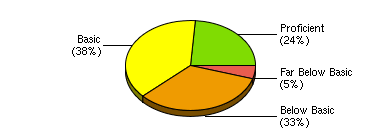 Results Summary for Pre-test
Performance Level	# Students	% Students
Advanced			0		0
Proficient			5		24
Basic				8		38
Below Basic		7		33
Far Below Basic		1		5
Total				21		100%
Pre-test Results by Standard
Teaching Strategy
Intro to Body Systems
Interactive notes
Concept map
Content Knowledge
Jigsaw groups: 
students meet in a group to learn one body system
Students meet in 2nd group to present their body system and to learn the other systems
Frog Dissection
Summary:
Report out to class
Review activities
Post-test Result Summary
Results Summary for Post-test
Performance Level		# Students	% Students
Advanced				0		0
Proficient				12		57
Basic					9		43
Below Basic				0		0
Far Below Basic			0		0
Total					21		100%
Post-test Result by Standard
Informal Summary
The Good--all students showed growth in meeting these standards
38% moved from below basic or far below basic to basic
4% moved from less basic to more basic
33% moved from basic to proficient
25% moved from less proficient to more proficient
The Bad—no students moved from proficient to advanced 
The Really Important—I wouldn’t have known any of this had I not done this training!
What I’ll Change Next Time
Include a teacher summary of content so all students get core content even if their group did not run well
More accountability in the group so that all members participate fully.
Additional review diagrams and discussion.